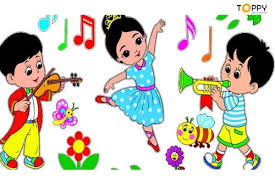 R Tro
Trò chơi đoán tên tiết tấu
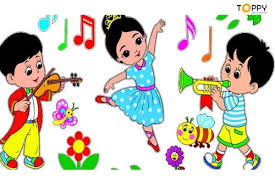 Các con hãy quan sát cô vận động theo nhạc và lựa chọn phương án trả lời cho đúng nhé
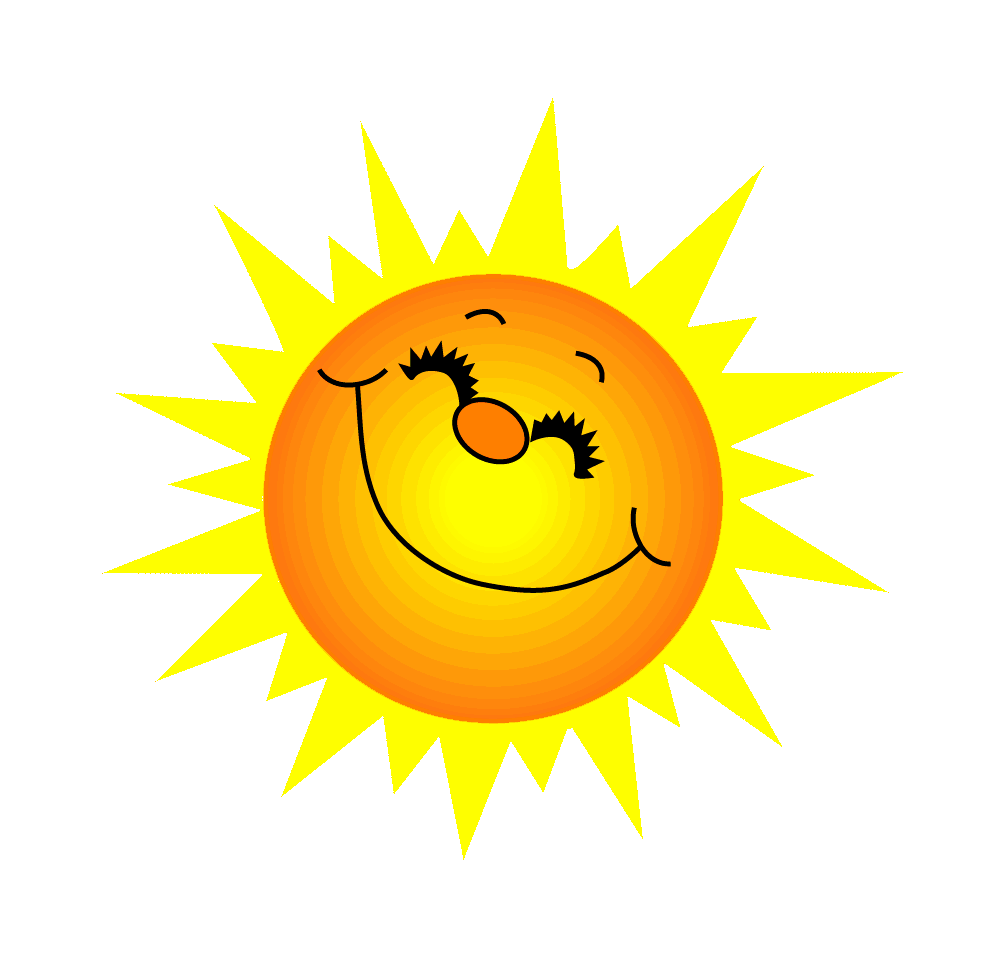 Cô vừa gõ đệm theo tiết tấu gì?
1.  Gõ đệm theo phách
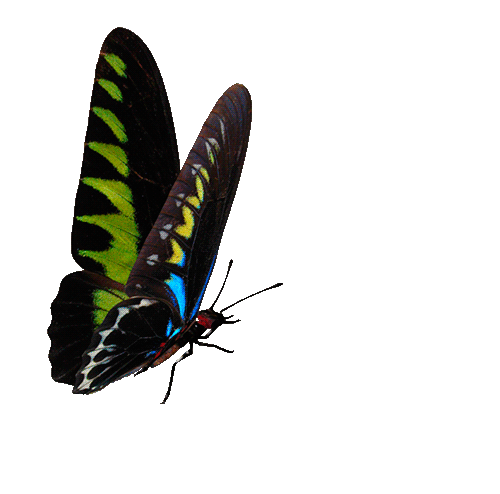 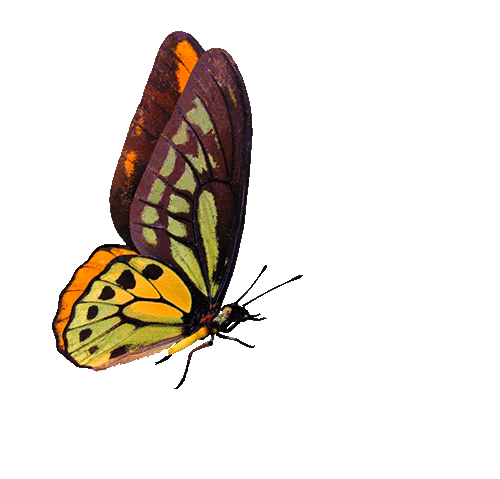 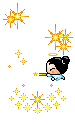 2 Theo tiết chậm
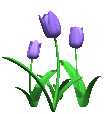 GO HOME
2.   Gõ đệm theo tiết tấu chậm
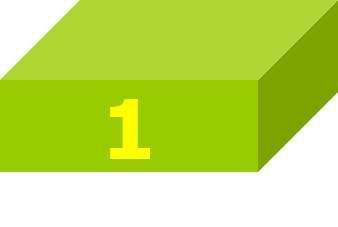 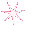 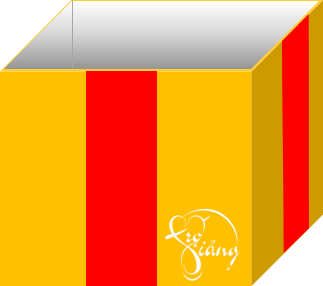 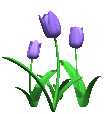 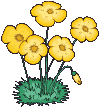 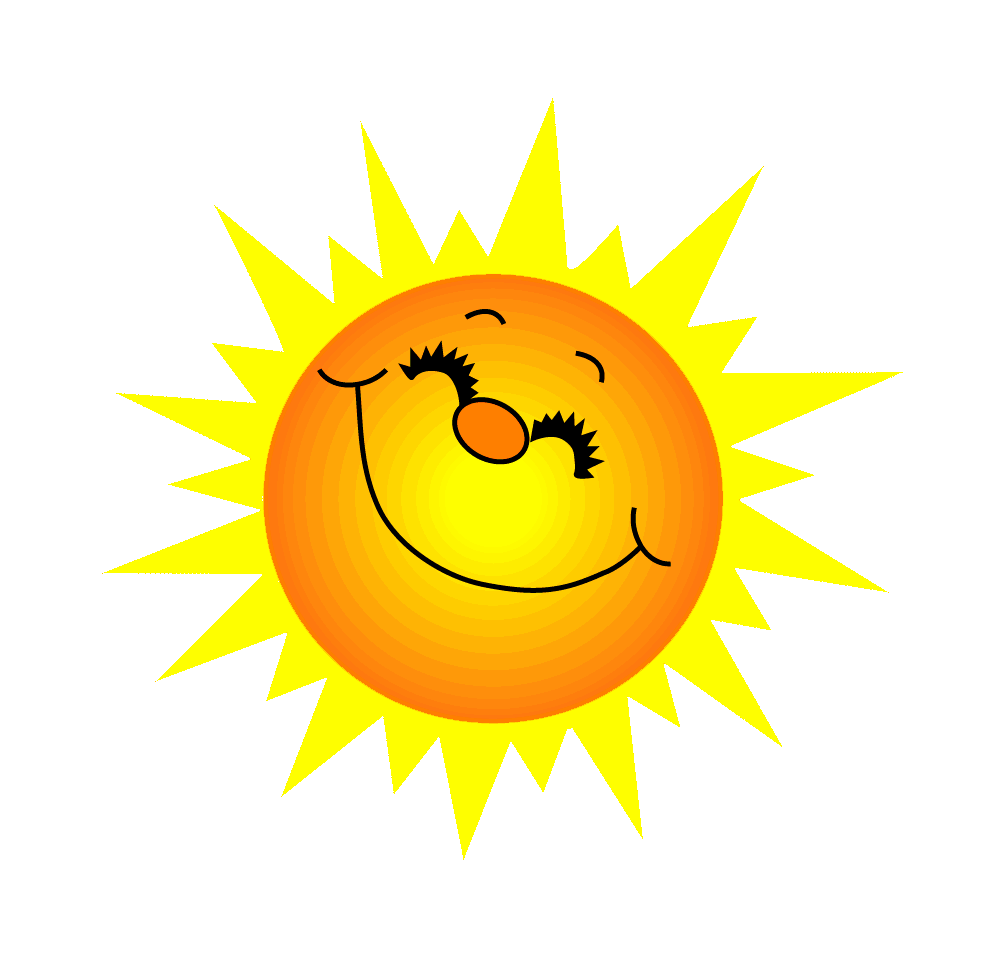 Cô vừa gõ đệm theo tiết tấu gì?
1.Gõ đệm theo tiết tấu chậm
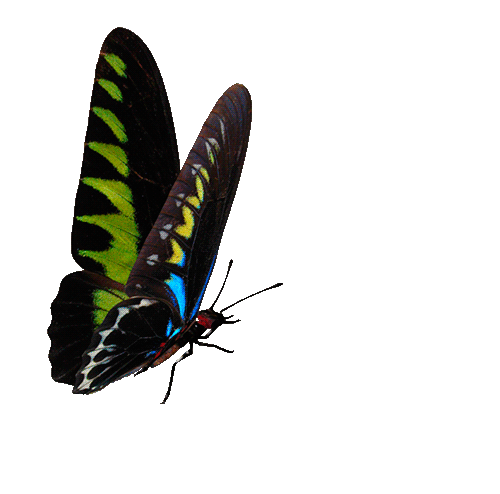 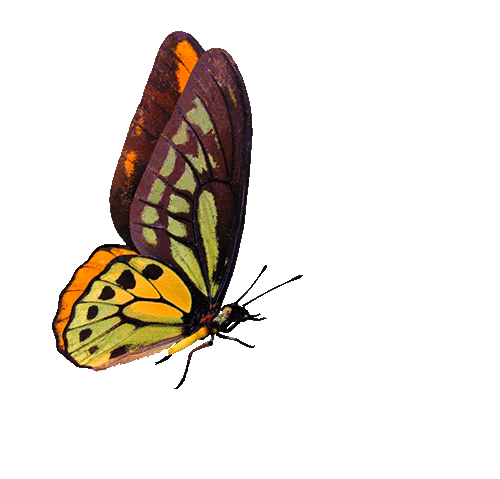 2.  Gõ đệm theo phách
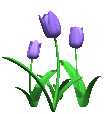 GO HOME
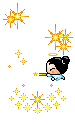 2.    Gõ đệm theo phách
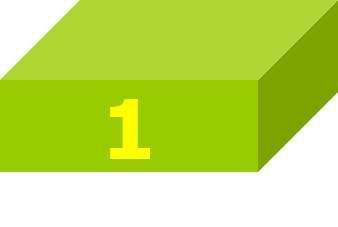 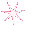 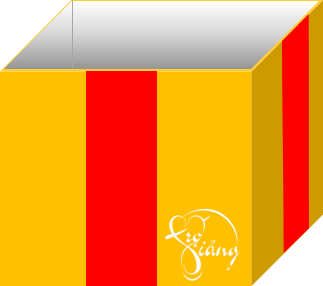 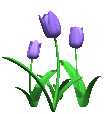 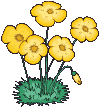 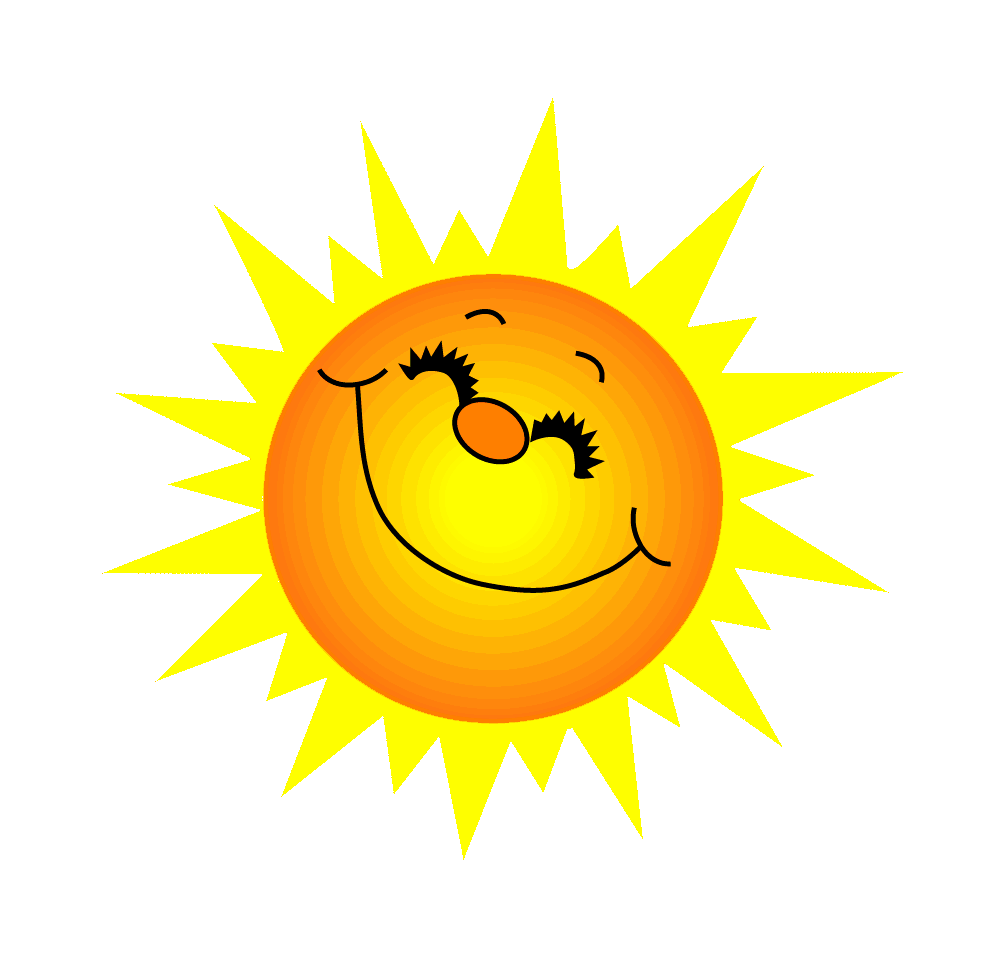 Các con hãy quan sát đoạn video vận động  chuyển cốc theo tiết tấu và tìm phương án trả lời nhé !
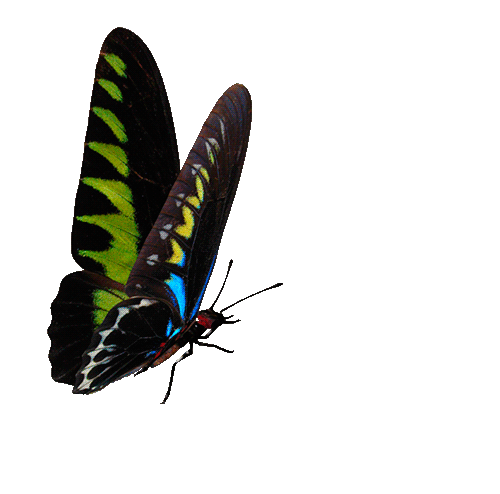 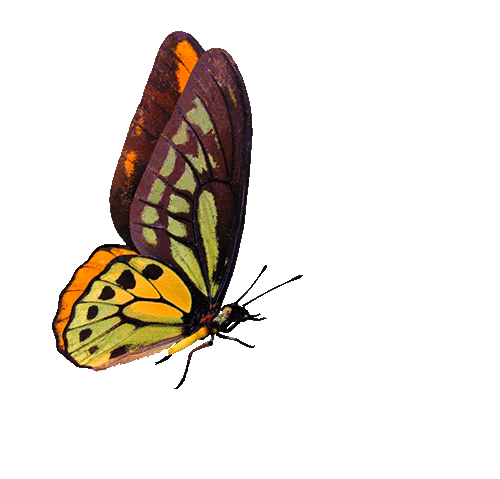 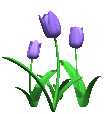 GO HOME
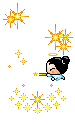 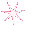 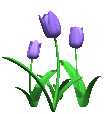 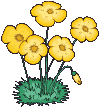 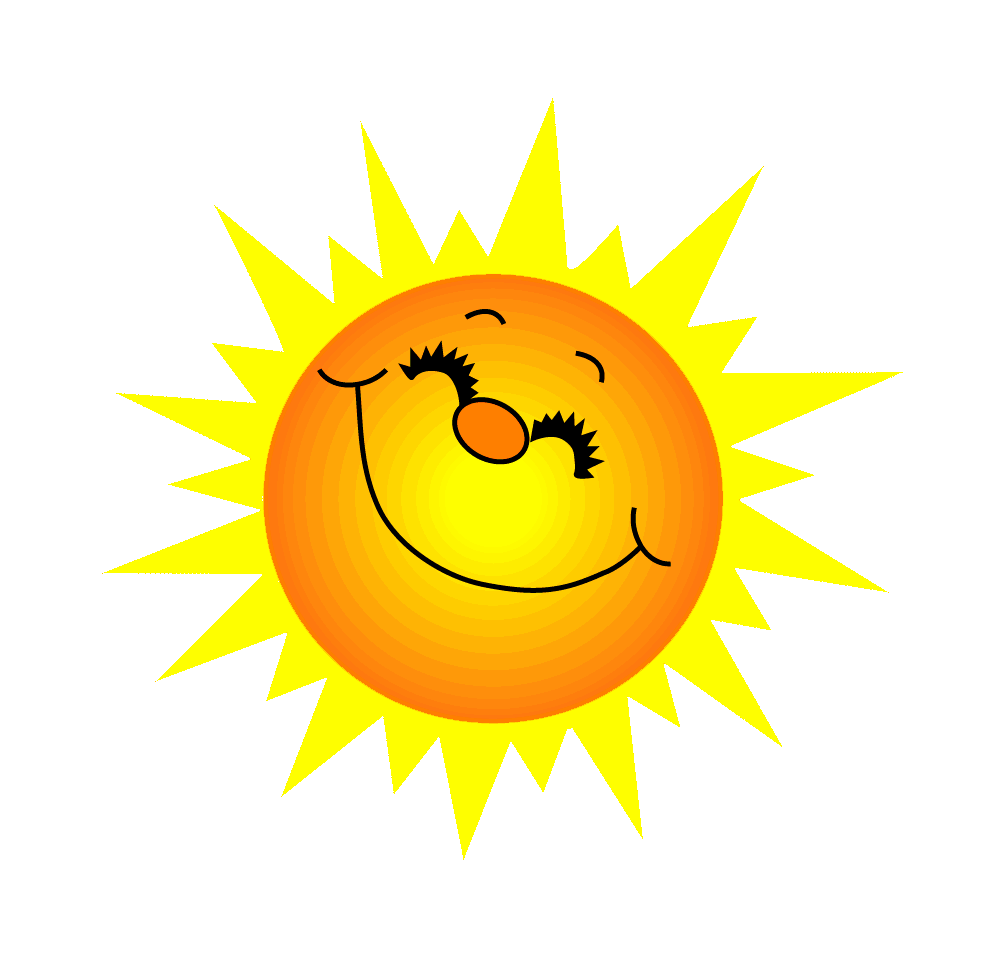 Cô và các bạn nhỏ trong đoạn video vận động  chuyển cốc theo tiết tấu gì?
1 Vận động theo tiết tấu chậm
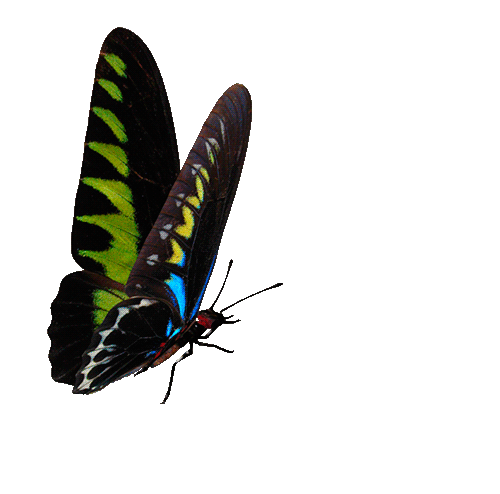 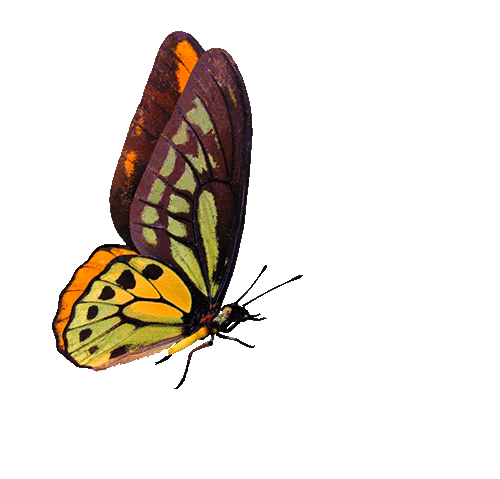 1. Vận động theo tiết tấu chậm
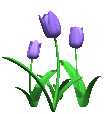 GO HOME
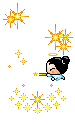 2. Vận động theo phách
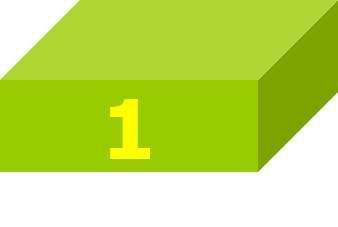 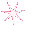 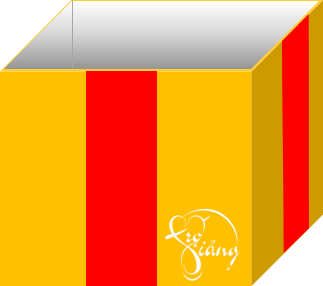 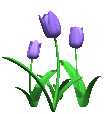 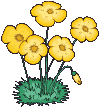